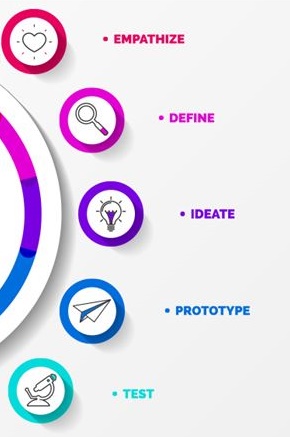 Événements We4Change Changemakers
Atelier de réflexion sur la conception
Calendrier des ateliers
25 minutes (environ)  Bienvenue, introduction à l'atelier et à ses objectifs, introduction à l'innovation sociale (IS), à l'innovation sociale dans l'éducation (ISE), à l'approche Design Thinking (DT) et aux activités pratiques (diapositives 3 à 12).
2 heures et 5 minutes (environ 125 minutes)  Application de l'approche DT à travers 5 activités planifiées sous des étapes spécifiques (diapositives 13- 23)
Note : Durée suggérée pour chaque activité pratique avec les étapes de la DT : 25 minutes (environ), soit une durée totale estimée de l'atelier : 150 minutes.
Clôture de l'atelier !
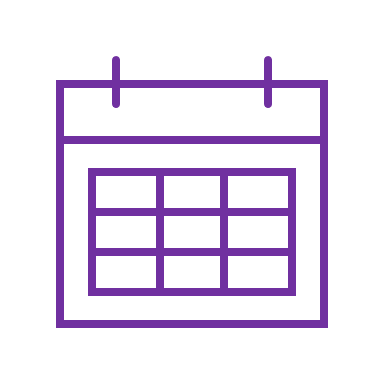 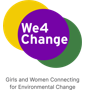 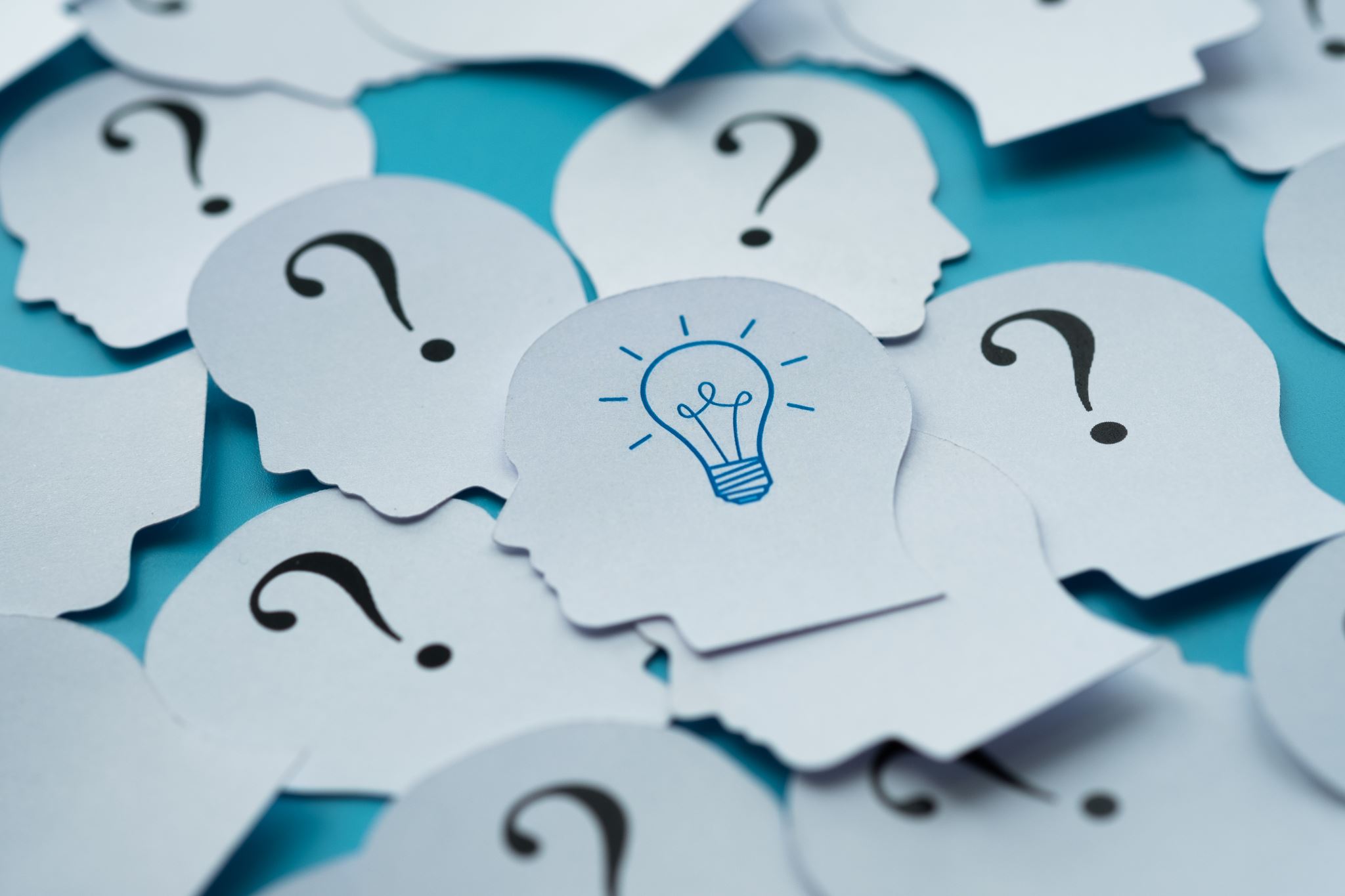 Qu'est-ce que le Design Thinking ?
"Un processus non linéaire et itératif que les équipes utilisent pour comprendre les utilisateurs, remettre en question les hypothèses, redéfinir les problèmes et créer des solutions innovantes à prototyper et à tester. 

Le DT nécessite un travail d'équipe et l'accent est mis non seulement sur des solutions centrées sur l'homme, mais le processus lui-même est profondément humain.
Savez-vous quelles sont les caractéristiques de l'approche DT ?
Centrée sur l'homme : elle repose sur une profonde empathie et sur la compréhension des besoins et des motivations des personnes.

Collaboratif : il en tire un grand bénéfice
à partir de perspectives multiples

Optimiste : nous pouvons tous changer les choses, quelle que soit l'ampleur du problème, le temps ou le budget dont nous disposons.

Expérimental : les concepteurs peuvent apprendre de leurs erreurs, car ils proposent de nouvelles idées, reçoivent un retour d'information à leur sujet et procèdent ensuite à des itérations. 

Source : IDEO (2013)
Origines de la pensée et des atouts de la conception
Appliqué pour la première fois dans le secteur des entreprises afin d'accroître l'innovation et la compétitivité. 
En raison de son approche centrée sur l'homme, il a été transféré et appliqué ensuite dans de multiples contextes (par exemple, dans le domaine de l'innovation sociale, dans le domaine de l'éducation). 
Pourquoi le "Design thinking" ?
Il nous donne foi en nos capacités créatives pour transformer les défis difficiles en opportunités de conception. 
Elle nous aide à comprendre les besoins et les motivations des êtres humains.
Elle peut être appliquée à tous les domaines, de sorte qu'un atelier ou une activité de DT peut être utile à tout le monde.
Elle apprend aux gens à résoudre des problèmes : une activité de DT enseigne la résolution de problèmes en action, en donnant aux participants des outils qui peuvent être appliqués à presque n'importe quel défi et dans n'importe quel domaine examiné.
Elle favorise l'innovation et le travail d'équipe : L'essence même du Design Thinking réside dans sa vision collaborative et sa pensée "hors des sentiers battus". 
Source : https://careerfoundry.com/en/blog/ux-design/design-thinking-workshop/
Le Hasso Plattner Institute of Design de Stanford (alias la d.school) décrit la pensée design comme un processus en cinq étapes. À noter :Ces étapes ne sont pas toujours séquentielles et les équipes les mènent souvent en parallèle, dans le désordre, et les répètent de manière itérative. Source : http://steamcurriculum.weebly.com/design-thinking.html
En termes simples, quel est l'objectif de chaque étape ?
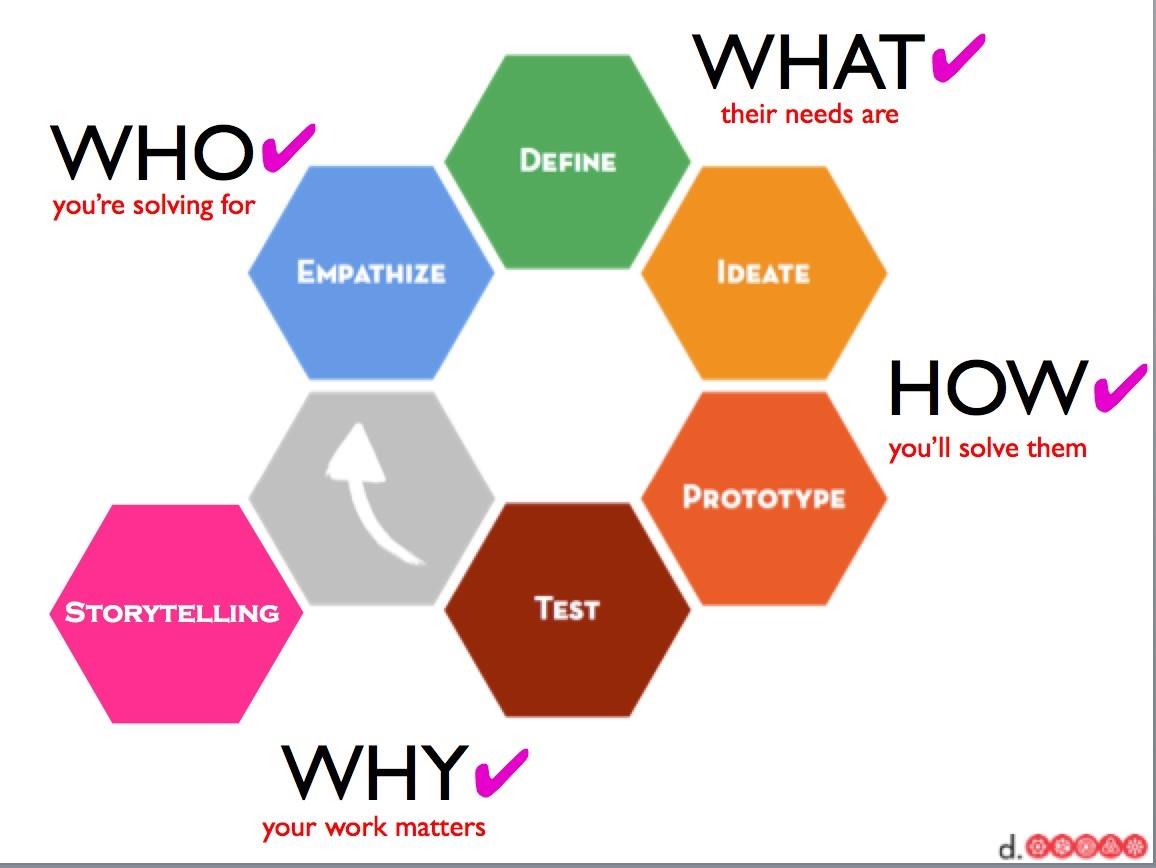 Activités pour l'atelier Design Thinking (partie pratique)
Les activités proposées (diapositives suivantes) sont réparties en cinq étapes : Empathiser, Définir, Itérer, Prototyper et Tester.

Même si les phases ne sont pas nécessairement linéaires et qu'un certain degré d'itération est au moins encouragé, les étapes de cet atelier sont présentées et analysées de manière séquentielle pour des raisons de simplicité. 

Durée totale des activités pratiques : 125 minutes (25 minutes par activité/étape de DT).
Comment lancer le processus de réflexion sur la conception :
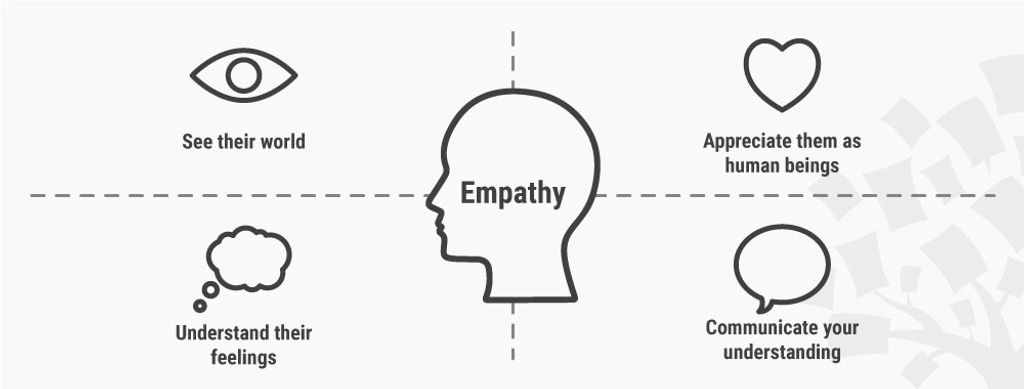 Étape 1 : Faire preuve d'empathie
Explorer les besoins et les sentiments de l'utilisateur !
Activité 1 : Comprendre les utilisateurs, leurs besoins et leurs préoccupations
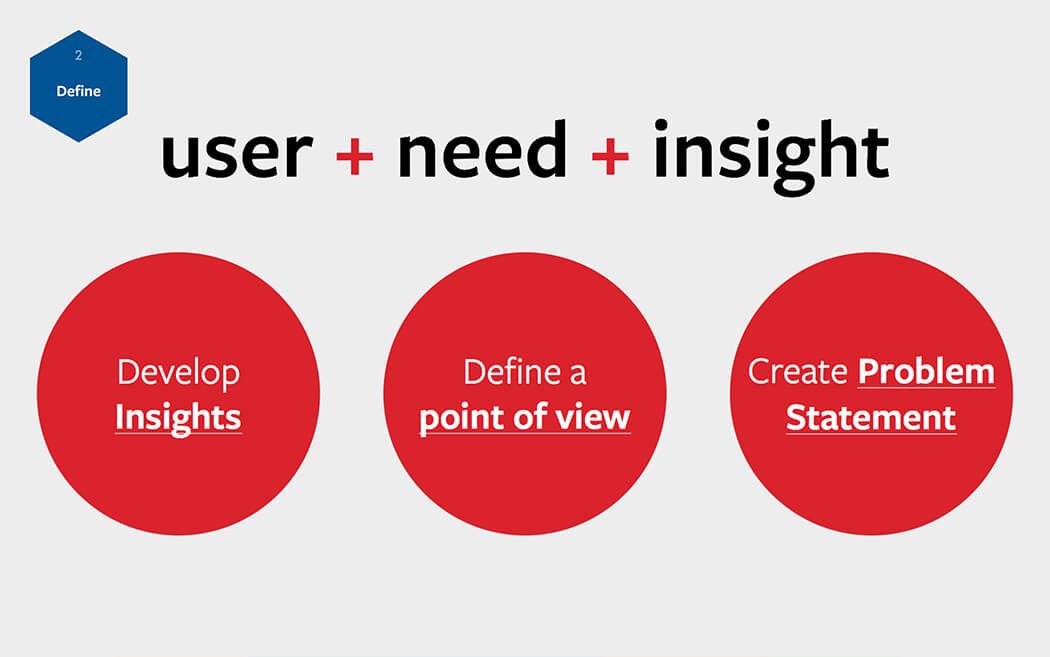 Étape 2 : Définir
Définir un énoncé de problème
Activité 2 : Découvrir collectivement le vrai problème !
Étape 3 : Idée
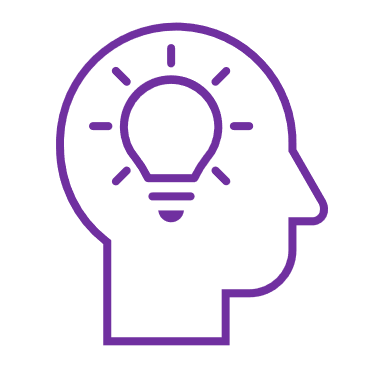 Générer des idées et des solutions potentielles !
Activité 3 : L'heure est à la génération d'idées !
Étape 4 :Prototype
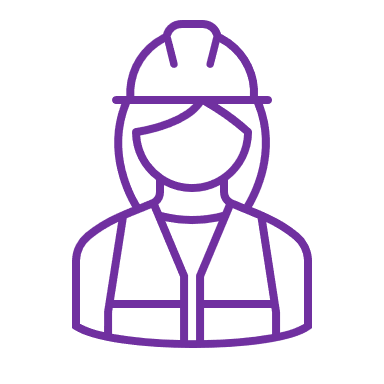 Il est temps de construire votre idée !
Activité 4 : Le moment du prototype de la solution !
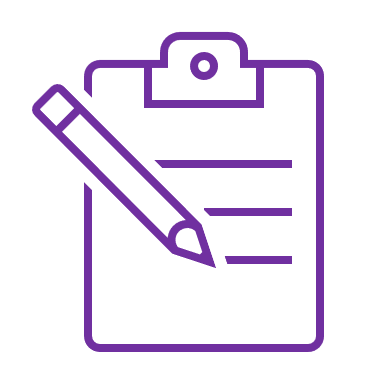 Étape 5 : Test
Testez vos prototypes et recueillez des commentaires !
Activité 5 : La phase de test : une nouvelle chance de comprendre l'utilisateur !
Clôture de l'atelier !Réflexions/ Questions
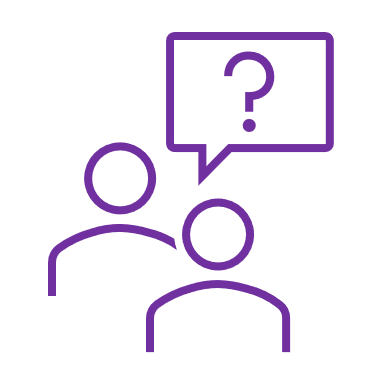 Sources - matériel supplémentaire :
IDEO (2013). Design Thinking toolkit for educators. Disponible à l'adresse : https://f.hubspotusercontent30.net/hubfs/6474038/Design%20for%20Learning/IDEO_DTEdu_v2_toolkit+workbook.pdf 
Fondation pour le design d'interaction. (2021). Qu'est-ce que le Design Thinking et pourquoi est-il si populaire ? Disponible à l'adresse : https://www.interaction-design.org/literature/article/what-is-design-thinking-and-why-is-it-so-popular & https://www.interaction-design.org/literature/topics/design-thinking 
Étape "Empathize"  Stevens, E. (2021). Qu'est-ce que l'empathie dans la pensée design ? Un guide complet. Disponible à l'adresse : https://careerfoundry.com/en/blog/ux-design/what-is-empathy-in-design-thinking / &
QED42. Comment l'empathie fonctionne dans la réflexion sur la conception. Extrait de : https://www.qed42.com/blog/how-empathy-works-in-design-thinking  
Définir step Stevens, E. (2021). Étape 2 du processus de réflexion sur la conception : Définir le problème. Disponible à l'adresse : https://careerfoundry.com/en/blog/ux-design/stage-two-design-thinking-define-the-problem/ 
Ideate step Career Foundry (2021). Qu'est-ce que l'idéation dans le Design Thinking ? Guide des techniques d'idéation. Extrait de : https://careerfoundry.com/en/blog/ux-design/what-is-ideation-in-design-thinking/   
 Prototype phase Fondation pour le design d'interaction. (2021). Prototyping. Extrait de : https://www.interaction-design.org/literature/topics/prototyping  
Testing phase Workshopper (2021). Design Thinking Phase 5 - Comment tester efficacement. Extrait de : https://www.workshopper.com/post/design-thinking-phase-5-how-to-test-effectively  
Matériel supplémentaire : 
https://static1.squarespace.com/static/57c6b79629687fde090a0fdd/t/58ac891ae4fcb50f1fb2f1ab/1487702304601/Facilitator%27s+Guide_Design+Thinking.pdf 
https://www.fipp.com/news/using-design-thinking-to-drive-innovation/#
Nous vous remercions !Vous trouverez d'autres ressources à l'adresse suivantehttp://we4change.eu/educational-resources/